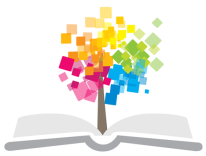 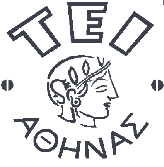 Ανοικτά Ακαδημαϊκά Μαθήματα στο ΤΕΙ Αθήνας
Διατροφή- Διαιτολογία
Ενότητα 16: Διαταραχές στην πρόσληψη τροφής
Αναστασία Κανέλλου, καθηγήτρια
Τμήμα Νοσηλευτικής
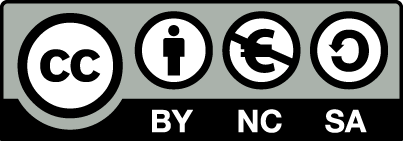 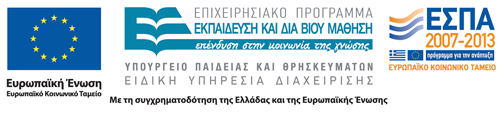 Διαταραχές στη πρόσληψη τροφής
Πρόκειται για ψυχογενής μορφές απίσχνασης
Χρονικά περιορισμένες
Θεραπεύονται μετά τη διάγνωση και αφορά στη
Νευρική ανορεξία
Βουλιμία
Ορθορεξία
Αδηφαγία (binge eating)
1
Νευρική ανορεξία
Αnorexia Nervosa
Αφορά γενικότερα νεαρές γυναίκες 15-25 ετών συνήθως 
την εφηβεία και 
περισσότερα τα κορίτσια
Τα αίτια είναι ψυχολογικά: 
έντονος φόβος για παχυσαρκία, 
νιώθουν παχύσαρκοι ενώ είναι λεπτοί
άρνηση λήψης τροφής και πρόκληση εμετού
2
Συμπτώματα
Παρατηρείται απώλεια –25% από το φυσιολογικό βάρος και 
αρνούνται να αποκτήσουν το ελάχιστο φυσιολογικό βάρος
3
Κίνδυνοι και θεραπεία
Έλλειψη πρωτεϊνών, βιταμινών και μετάλλων  μπορεί να οδηγήσει σε μη αντιστρέψιμες βλάβες
Νευρική ανορεξία ενδέχεται να απαιτεί νοσηλεία
Φαρμακευτική αγωγή
Ψυχοσωματική υποστήριξη
Σταδιακή αύξηση τροφής ανάλογα με το βάρος
4
Βουλιμία 1/2
Bulimia nervosa
Επαναλαμβανόμενα επεισόδια υπερφαγίας, καταλήγουν σε υπνηλία (από τη μεγάλη ποσότητα λήψης τροφής)
πονόκοιλο και 
πρόκληση εμετού και 
καταθλιπτική διάθεση
Προτιμώνται τροφές με εύκολη πρόσβαση και πολλές θερμίδες και σε μεγάλες ποσότητες και εναλλαγή αλμυρού-γλυκού
Καταναλώνονται συχνά κρυφά από συγκατοίκους και φίλους
5
Βουλιμία  2/2
Φόβος ότι θα χαθεί ο έλεγχος της εγκράτειας
Ακολουθούν συχνά αυστηρές και ακραίες δίαιτες, χάπια αδυνατίσματος, καθαρτικά κλπ
Αργεί η διάγνωση γιατί τα βουλιμικά επεισόδια συμβαίνουν απουσία άλλων
6
Τέλος Ενότητας
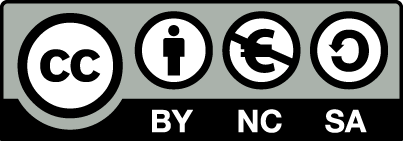 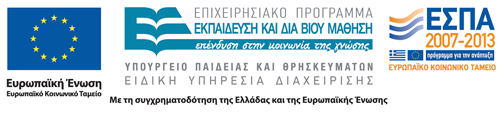 Σημειώματα
Σημείωμα Αναφοράς
Copyright Τεχνολογικό Εκπαιδευτικό Ίδρυμα Αθήνας, Αναστασία Κανέλλου 2014. Αναστασία Κανέλλου. «Διατροφή- Διαιτολογία. Ενότητα 16: Διαταραχές στην πρόσληψη τροφής». Έκδοση: 1.0. Αθήνα 2014. Διαθέσιμο από τη δικτυακή διεύθυνση: ocp.teiath.gr.
Σημείωμα Αδειοδότησης
Το παρόν υλικό διατίθεται με τους όρους της άδειας χρήσης Creative Commons Αναφορά, Μη Εμπορική Χρήση Παρόμοια Διανομή 4.0 [1] ή μεταγενέστερη, Διεθνής Έκδοση.   Εξαιρούνται τα αυτοτελή έργα τρίτων π.χ. φωτογραφίες, διαγράμματα κ.λ.π., τα οποία εμπεριέχονται σε αυτό. Οι όροι χρήσης των έργων τρίτων επεξηγούνται στη διαφάνεια  «Επεξήγηση όρων χρήσης έργων τρίτων». 
Τα έργα για τα οποία έχει ζητηθεί και δοθεί άδεια  αναφέρονται στο «Σημείωμα  Χρήσης Έργων Τρίτων».
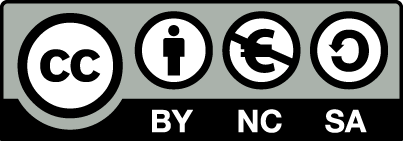 [1] http://creativecommons.org/licenses/by-nc-sa/4.0/ 
Ως Μη Εμπορική ορίζεται η χρήση:
που δεν περιλαμβάνει άμεσο ή έμμεσο οικονομικό όφελος από την χρήση του έργου, για το διανομέα του έργου και αδειοδόχο
που δεν περιλαμβάνει οικονομική συναλλαγή ως προϋπόθεση για τη χρήση ή πρόσβαση στο έργο
που δεν προσπορίζει στο διανομέα του έργου και αδειοδόχο έμμεσο οικονομικό όφελος (π.χ. διαφημίσεις) από την προβολή του έργου σε διαδικτυακό τόπο
Ο δικαιούχος μπορεί να παρέχει στον αδειοδόχο ξεχωριστή άδεια να χρησιμοποιεί το έργο για εμπορική χρήση, εφόσον αυτό του ζητηθεί.
Επεξήγηση όρων χρήσης έργων τρίτων
Δεν επιτρέπεται η επαναχρησιμοποίηση του έργου, παρά μόνο εάν ζητηθεί εκ νέου άδεια από το δημιουργό.
©
διαθέσιμο με άδεια CC-BY
Επιτρέπεται η επαναχρησιμοποίηση του έργου και η δημιουργία παραγώγων αυτού με απλή αναφορά του δημιουργού.
διαθέσιμο με άδεια CC-BY-SA
Επιτρέπεται η επαναχρησιμοποίηση του έργου με αναφορά του δημιουργού, και διάθεση του έργου ή του παράγωγου αυτού με την ίδια άδεια.
διαθέσιμο με άδεια CC-BY-ND
Επιτρέπεται η επαναχρησιμοποίηση του έργου με αναφορά του δημιουργού. 
Δεν επιτρέπεται η δημιουργία παραγώγων του έργου.
διαθέσιμο με άδεια CC-BY-NC
Επιτρέπεται η επαναχρησιμοποίηση του έργου με αναφορά του δημιουργού. 
Δεν επιτρέπεται η εμπορική χρήση του έργου.
Επιτρέπεται η επαναχρησιμοποίηση του έργου με αναφορά του δημιουργού.
και διάθεση του έργου ή του παράγωγου αυτού με την ίδια άδεια
Δεν επιτρέπεται η εμπορική χρήση του έργου.
διαθέσιμο με άδεια CC-BY-NC-SA
διαθέσιμο με άδεια CC-BY-NC-ND
Επιτρέπεται η επαναχρησιμοποίηση του έργου με αναφορά του δημιουργού.
Δεν επιτρέπεται η εμπορική χρήση του έργου και η δημιουργία παραγώγων του.
διαθέσιμο με άδεια 
CC0 Public Domain
Επιτρέπεται η επαναχρησιμοποίηση του έργου, η δημιουργία παραγώγων αυτού και η εμπορική του χρήση, χωρίς αναφορά του δημιουργού.
Επιτρέπεται η επαναχρησιμοποίηση του έργου, η δημιουργία παραγώγων αυτού και η εμπορική του χρήση, χωρίς αναφορά του δημιουργού.
διαθέσιμο ως κοινό κτήμα
χωρίς σήμανση
Συνήθως δεν επιτρέπεται η επαναχρησιμοποίηση του έργου.
Διατήρηση Σημειωμάτων
Οποιαδήποτε αναπαραγωγή ή διασκευή του υλικού θα πρέπει να συμπεριλαμβάνει:
το Σημείωμα Αναφοράς
το Σημείωμα Αδειοδότησης
τη δήλωση Διατήρησης Σημειωμάτων
το Σημείωμα Χρήσης Έργων Τρίτων (εφόσον υπάρχει)
μαζί με τους συνοδευόμενους υπερσυνδέσμους.
Χρηματοδότηση
Το παρόν εκπαιδευτικό υλικό έχει αναπτυχθεί στo πλαίσιo του εκπαιδευτικού έργου του διδάσκοντα.
Το έργο «Ανοικτά Ακαδημαϊκά Μαθήματα στο ΤΕΙ Αθηνών» έχει χρηματοδοτήσει μόνο την αναδιαμόρφωση του εκπαιδευτικού υλικού. 
Το έργο υλοποιείται στο πλαίσιο του Επιχειρησιακού Προγράμματος «Εκπαίδευση και Δια Βίου Μάθηση» και συγχρηματοδοτείται από την Ευρωπαϊκή Ένωση (Ευρωπαϊκό Κοινωνικό Ταμείο) και από εθνικούς πόρους.
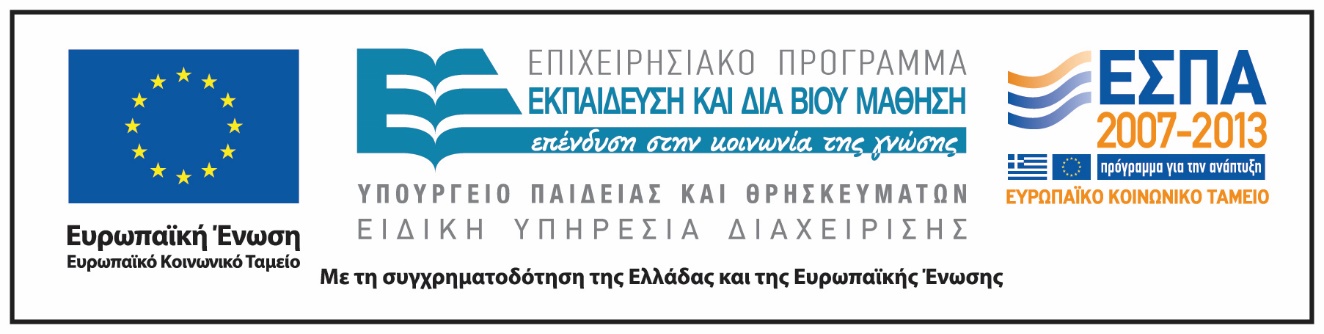